ФЕДЕРАЛЬНАЯ АНТИМОНОПОЛЬНАЯ СЛУЖБА
Тарифное регулирование в сфере электроэнергетики на Дальнем Востоке. Итоги 2017 года, надбавка, долгосрочное регулирование

Дудкин Сергей Анатольевич, 
Заместитель начальника 
Управления регулирования электроэнергетики 
6 марта 2018 г.
Правовая основа механизма доведения цен (тарифов) на Дальнем Востоке до среднероссийского уровня
Федеральный закон от 28 декабря 2016 года № 508-ФЗ
«О внесении изменений в Федеральный закон «Об электроэнергетике»
Федеральный закон от 30 июня 2017 года № 129-ФЗ
«О внесении изменений в Федеральный закон «Об электроэнергетике»
Постановление Правительства Российской Федерации от 28 июля 2017 года № 895 «О достижении на территориях Дальневосточного федерального округа базовых уровней цен (тарифов) на электрическую энергию (мощность)»
Распоряжение Правительства Российской Федерации от 28 июля 2017 года № 1615-р (о ценах (тарифах) на электрическую энергию (мощность) для субъектов Российской Федерации, входящих в состав Дальневосточного федерального округа на 2017 год)
Приказ ФАС России от 31.07.2017 № 1008/17 «О внесении изменений в приложение N 3 к приказу ФАС России от 14.11.2016 N 1599а/16 "О предельных уровнях тарифов на электрическую энергию (мощность) на 2017 год»
2
Размер средств, учитываемых при определении надбавки к цене на мощность
Действие сниженных тарифов распространяется на период с 1 января 2017 г.
3
Информация о доведении цен (тарифов) на электрическую энергию (мощность) для потребителей электрической энергии за исключением населения и приравненных к нему категорий потребителей
Чукотский автономный округ
I – цены (тарифы) на электрическую энергию (мощность) доведены до базового уровня
Стало:
Было:
4,0 руб./кВтч
от 10,19 до 12,26 руб./кВтч
Снижение на 62%
Камчатский край
Было:
Стало:
I
от 4,10 до 7,23 руб./кВтч
4,0 руб./кВтч
Снижение на 28%
Магаданская область
I
I
Было:
Стало:
от 5,25 до 6,94 руб./кВтч
4,0 руб./кВтч
I
Республика Саха (Якутия)
Снижение на 32%
Было:
Сахалинская область
от 6,03 до 8,52 руб./кВтч
II
Стало:
Было:
Стало:
I
от 3,0 до 5,0 руб./кВтч
от 4,75 до 7,0 руб./кВтч
4,0 руб./кВтч
Снижение на 58%
Снижение на 27%
II
II – цены (тарифы) на электрическую энергию (мощность) не превышают базовый уровень
По Республике Саха (Якутия) введена дифференциация:
в неценовой зоне (конечная цена в виде формулы); 
на изолированных территориях (конечная цена в виде числового значения)
II
Хабаровский край
II
Амурская 
область
Приморский край
Еврейская автономная область
Базовый уровень цен (тарифов) на электрическую энергию (мощность) на 2017 год– 4 руб./кВтч
4
Информация о зачете переплаты, сформировавшейся в связи со снижением тарифов на электрическую энергию, в счет будущих платежей
Чукотский автономный округ
Камчатский край
Оценочно платежи 
за 1 полугодие 2017 г. 
покроют начисления 
до октября 2017 г.
Оценочно платежи 
за 1 полугодие 2017 г. 
покроют начисления 
до мая 2018 г.
Магаданская область
Оценочно платежи 
за 1 полугодие 2017 г. 
покроют начисления 
до января 2018 г.
Республика Саха (Якутия)
Оценочно платежи 
за 1 полугодие 2017 г. 
покроют начисления 
до марта 2018 г.
Сахалинская область
Оценочно платежи 
за 1 полугодие 2017 г. 
покроют начисления 
до октября 2017 г.
5
Влияние снижения тарифов на электрическую энергию (мощность) на другие регулируемые сферы деятельности
Пересмотр тарифов на электрическую энергию позволил снизить тарифы в сферах теплоснабжения, водоснабжения и водоотведения в среднем на величину от 1,8% до 11,4% в зависимости от ресурсоснабжающей организации, высвободить средства бюджета, ранее направлявшиеся на субсидирование льготных тарифов.
       Максимальное снижение:
                   по водоснабжению - на 61,2% по Сахалинской области;
                   по водоотведению – на 65,8% по Сахалинской области;
                   по горячему водоснабжению – на 45,8% в Камчатском крае;
                   по отоплению – на 41,6% в Хабаровском крае.
Действие указанных сниженных тарифов в сфере теплоснабжения, водоснабжения и водоотведения распространяется на период с 1 января 2017 г.
6
Информация об снижении тарифов на коммунальные ресурсы с 1 июля 2017 г. в среднем по субъектам российской федерации
1. Тариф на тепловую энергию (руб./Гкал)
2. Тариф на воду (руб./кум.метр)
3. Тариф на водоотведение (руб./кум.метр)
Камчатский край
Было:
Стало:
Республика Саха (Якутия)
-1,2%
5 219,48
5 284,16
1. Т/с
-39,3%
42,39
25,71
2. В/с
Было:
Стало:
-0,9%
3 982,45
4 019,52
1. Т/с
Магаданская область
-2,6%
64,36
62,70
2. В/с
Было:
Стало:
-2,4%
96,73
3. В/о
94,44
-5,9%
24,16
22,74
2. В/с
-7,2%
35,27
3. В/о
32,72
7
Информация об индексах изменения размера платы за коммунальные услуги с 1 июля 2017 г. в среднем по субъектам российской федерации
Чукотский АО
План*:
Факт:
3,4%
2,6%
Камчатский край
План*:
Факт:
6%
-8%
Магаданская область
Республика Саха (Якутия)
План*:
Факт:
План*:
4,5%
2,3%
Факт:
5,3%
6%
Сахалинская область
План*:
Факт:
Амурская область
3,4%
-0,6%
План*:
Факт:
Хабаровский край
Еврейская АО
3,8%
3,2%
Приморский край
План*:
План*:
Факт:
Факт:
План*:
Факт:
3,8%
4,8%
4,1%
2,5%
5,0%
4,7%
8
* - плановое значение соответствует утвержденному Правительством Российской Федерации
Правовая основа механизма доведения цен (тарифов) на Дальнем Востоке до среднероссийского уровня
На 2018 год
Распоряжение Правительства Российской Федерации от 15 ноября 2017 года № 2527-р (о ценах (тарифах) на электрическую энергию (мощность) для субъектов Российской Федерации, входящих в состав Дальневосточного федерального округа на 2018 год)
Приказ ФАС России от 13.10.2017 № 1354/17 «О предельных уровнях тарифов на электрическую энергию (мощность) на 2018 год»
9
Размер средств, учитываемых при определении надбавки к цене на мощность
10
Информация о доведении цен (тарифов) на электрическую энергию (мощность) для потребителей электрической энергии за исключением населения и приравненных к нему категорий потребителей
Чукотский автономный округ
I – цены (тарифы) на электрическую энергию (мощность) доведены до базового уровня
4,64 руб./кВт*ч
Камчатский край
I
4,47 руб./кВт*ч
Тарифы изменяются с 1 июля 2018 г.
I
Магаданская область
I
4,58 руб./кВт*ч
Республика Саха (Якутия)
I
от 3,63 до 3,93 руб./кВт*ч
Сахалинская область
от 4,32 руб./кВт*ч
I
II
II
II – цены (тарифы) на электрическую энергию (мощность) не превышают базовый уровень
По Республике Саха (Якутия) предусмотрена дифференциация:
в неценовой зоне (конечная цена в виде формулы); 
на изолированных территориях (конечная цена в виде числового значения)
Хабаровский край
II
Амурская 
область
Приморский край
Еврейская автономная область
Базовый уровень цен (тарифов) на электрическую энергию (мощность) на 2017 год– 4,3 руб./кВт*ч
11
О порядке установления надбавки и объема средств по субъектам Российской Федерации на 2019 год
Федеральная антимонопольная служба до 1 ноября вносит в Правительство Российской Федерации одобренные на заседании Правительственной комиссии по вопросам развития электроэнергетики предложения:
о базовом уровне цен (тарифов) на электрическую энергию (мощность) для субъектов Российской Федерации, входящих в состав Дальневосточного федерального округа, на 2019 г.;
о надбавке к цене на мощность, поставляемую в ценовых зонах оптового рынка субъектами оптового рынка - производителями электрической энергии (мощности), устанавливаемой в целях достижения в субъектах Российской Федерации, входящих в состав Дальневосточного федерального округа, базовых уровней цен (тарифов) на электрическую энергию (мощность) для субъектов Российской Федерации, входящих в состав Дальневосточного федерального округа, на 2019 г.;
о размере средств, учитываемых при определении надбавки к цене на мощность, поставляемую в ценовых зонах оптового рынка субъектами оптового рынка - производителями электрической энергии (мощности), устанавливаемой в целях достижения в субъектах Российской Федерации, входящих в состав Дальневосточного федерального округа, базовых уровней цен (тарифов) на электрическую энергию (мощность) для субъектов Российской Федерации, входящих в состав Дальневосточного федерального округа, на 2019 г..
Правительство Российской Федерации принимает решения до 15 ноября
12
Разработанные изменения в нормативные правовые акты(№ АД-П9-96пр, № ЮТ-П9-8654, № АД-П9-7383)
Проект постановления Правительства Российской Федерации «О внесении изменений в некоторые акты Правительства Российской Федерации по вопросам регулирования цен (тарифов) на электрическую энергию (мощность), поставляемую в технологически изолированных территориальных энергетических системах и на территориях, не связанных в Единой энергетической системой России и технологически изолированными территориальными энергетическими системами».
Проектом предусматриваются:
сохранение экономии расходов (в том числе связанной со сменой видов и (или) марки основного и (или) резервного топлива на генерирующих объектах, а также с использованием возобновляемых источников энергии) производителя электрической энергии (мощности), осуществляющего регулируемую деятельность;
установление долгосрочных цен (тарифов) для регулируемых организаций, осуществляющих деятельность в децентрализованных зонах;
раскрытие владельцами децентрализованных источников генерации информации об основных показателях функционирования таких объектов;
установление специальных требований к программам в области энергосбережения и повышения энергетической эффективности производителей электрической энергии (мощности), генерирующие объекты которых функционируют в децентрализованных энергозонах: установление целевого показателя по снижению удельного расхода топлива.
13
Опыт перевода децентрализованной дизельной генерации на гибридные источники с использованием виэ
ФАС России приказом от 28.12.2016 № 1905/16 согласовала решение Комитета по тарифному регулированию Мурманской области о снижении тарифа на электрическую энергию для потребителей технологически изолированных сёл Чаваньга, Чапома, Тетрино, Пялица Терского района Мурманской области.

          Стоимость электрической энергии для потребителей, не относящихся к категории «население», снижена с 20,53 руб./кВт*ч до 7,95 руб./кВт*ч.

          Уменьшение тарифа стало возможным благодаря переводу электроснабжения сельских поселений Терского района на источники ветро-солнечной генерации. Ранее электроснабжение потребителей осуществлялось только дизельными электростанциями.

         Аналогичный положительный опыт снижения субсидий на снижение тарифов на электроэнергию в связи с переводом дизельной генерации на гибридную (дизель+ВИЭ) имеет Забайкальский край.
14
Предлагаемые изменения нормативных правовых актов
Проект постановления Правительства Российской Федерации «О внесении изменений в некоторые акты Правительства Российской Федерации по вопросам регулирования цен (тарифов) на электрическую энергию (мощность), поставляемую в технологически изолированных территориальных электроэнергетических системах и на территориях, не связанных с Единой энергетической системой России и технологически изолированными территориальными электроэнергетическими системами»
15
СПАСИБО ЗА ВНИМАНИЕ!
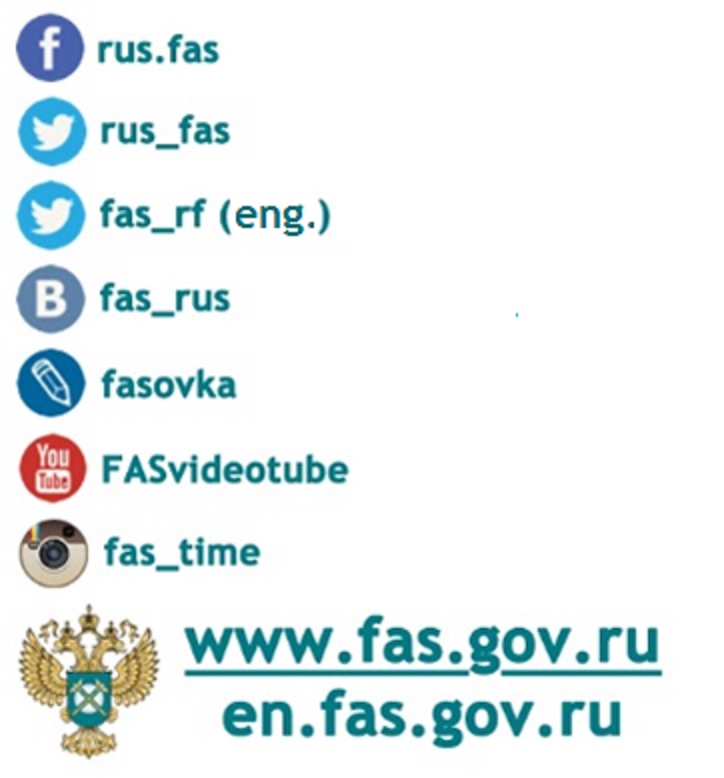 16